Genesis 12‒50
Israel’s Birth & Preservation
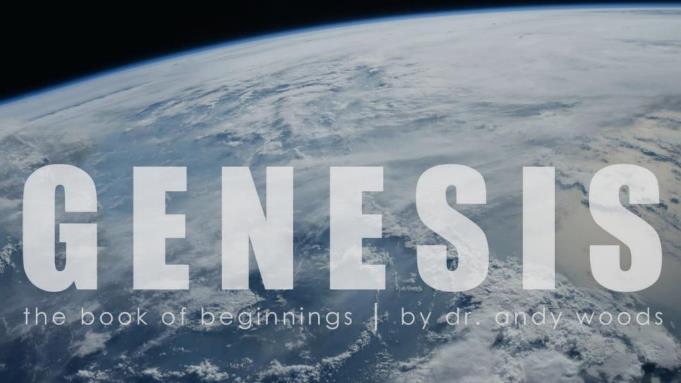 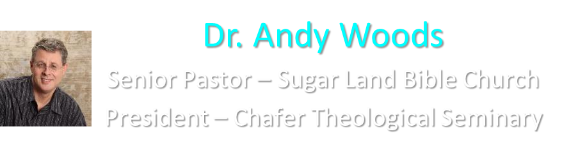 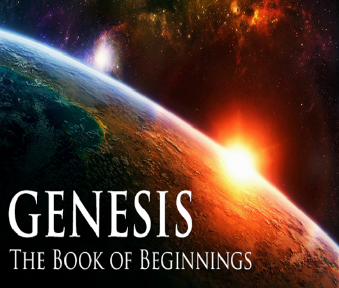 GENESIS STRUCTURE
Genesis 12-50 (four people)
Abraham (12:1–25:11)
Isaac (25:12–26:35)
Jacob (27–36)
Joseph (37–50)
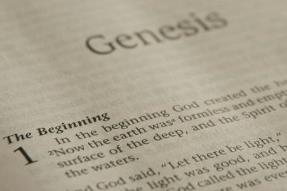 Genesis 37‒50Joseph
Joseph sold unto Egypt (37)
Canaan’s corruption (38)
Joseph falsely accused (39)
Joseph’s short-term predictions (40)
Joseph’s elevation (41)
Joseph’s first reunion with his brothers (42)
Joseph’s second reunion with his brothers (43‒45)
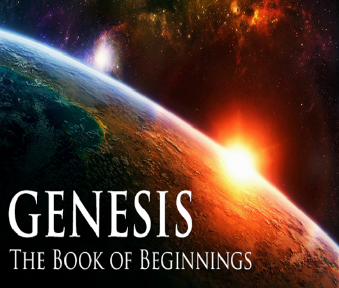 Genesis 43‒45Second Reunion
Jacob sends sons to Egypt (43:1-14)
Second reunion with Joseph (43:15-34)
Benjamin’s arrest (44:1-17)
Judah’s intercession (44:18-34)
Joseph’s revelation (45:1-15)
Pharaoh’s invitation (45:16-20)
Brothers return to Jacob (45:21-28)
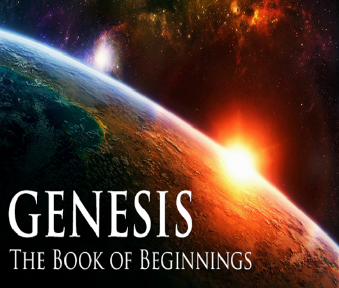 VI. Genesis 45:16-20Pharaoh’s Invitation
Circumstances (16)
Invitation (17-20)
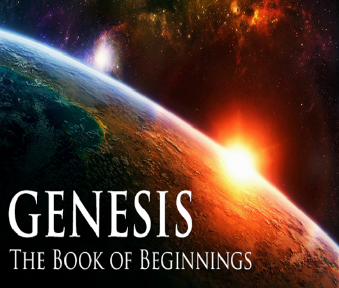 VI. Genesis 45:16-20Pharaoh’s Invitation
Circumstances (16)
Invitation (17-20)
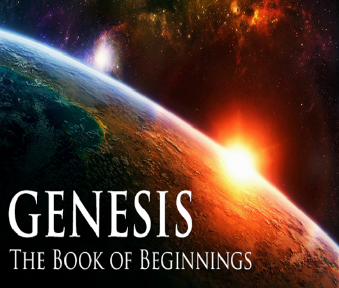 Genesis 45:16Circumstances
Report (16a)
Result (16b)
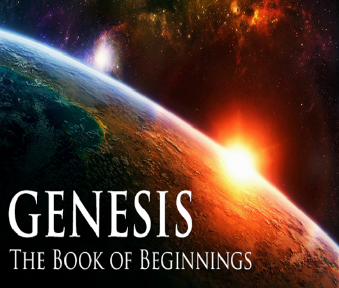 Genesis 45:16Circumstances
Report (16a)
Result (16b)
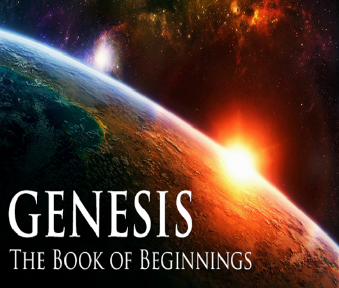 Genesis 45:16Circumstances
Report (16a)
Result (16b)
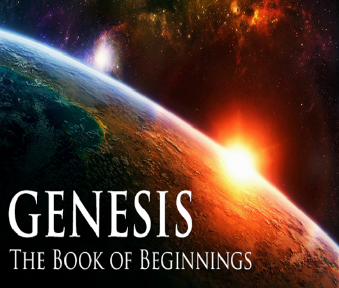 VI. Genesis 45:16-20Pharaoh’s Invitation
Circumstances (16)
Invitation (17-20)
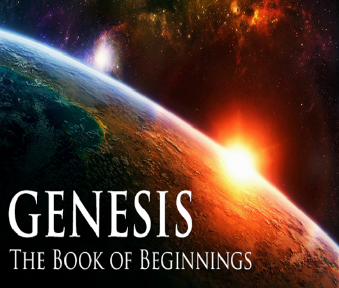 Genesis 45:17-20Invitation
Instructions (17)
Bring entire household (18)
Provision (19)
Lack of concern (20)
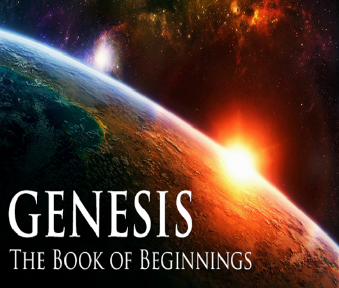 Genesis 45:17-20Invitation
Instructions (17)
Bring entire household (18)
Provision (19)
Lack of concern (20)
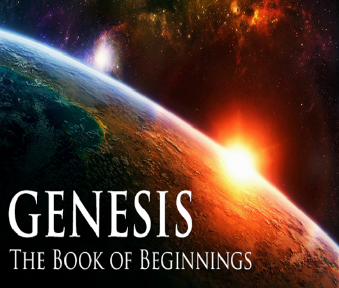 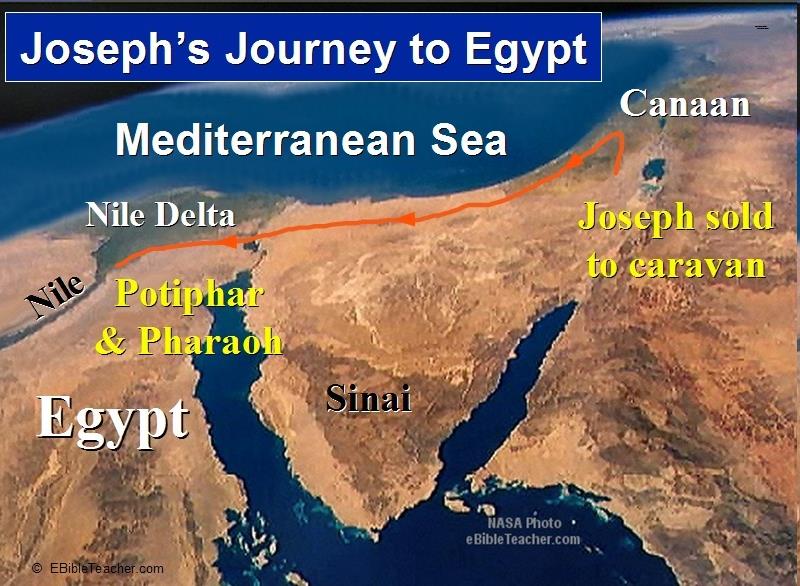 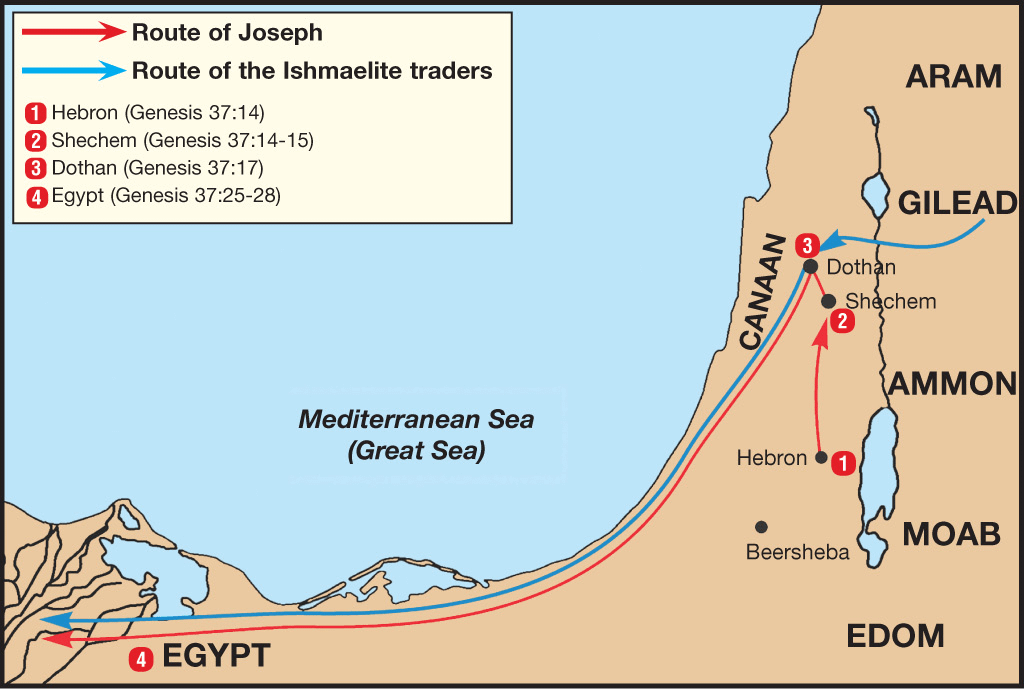 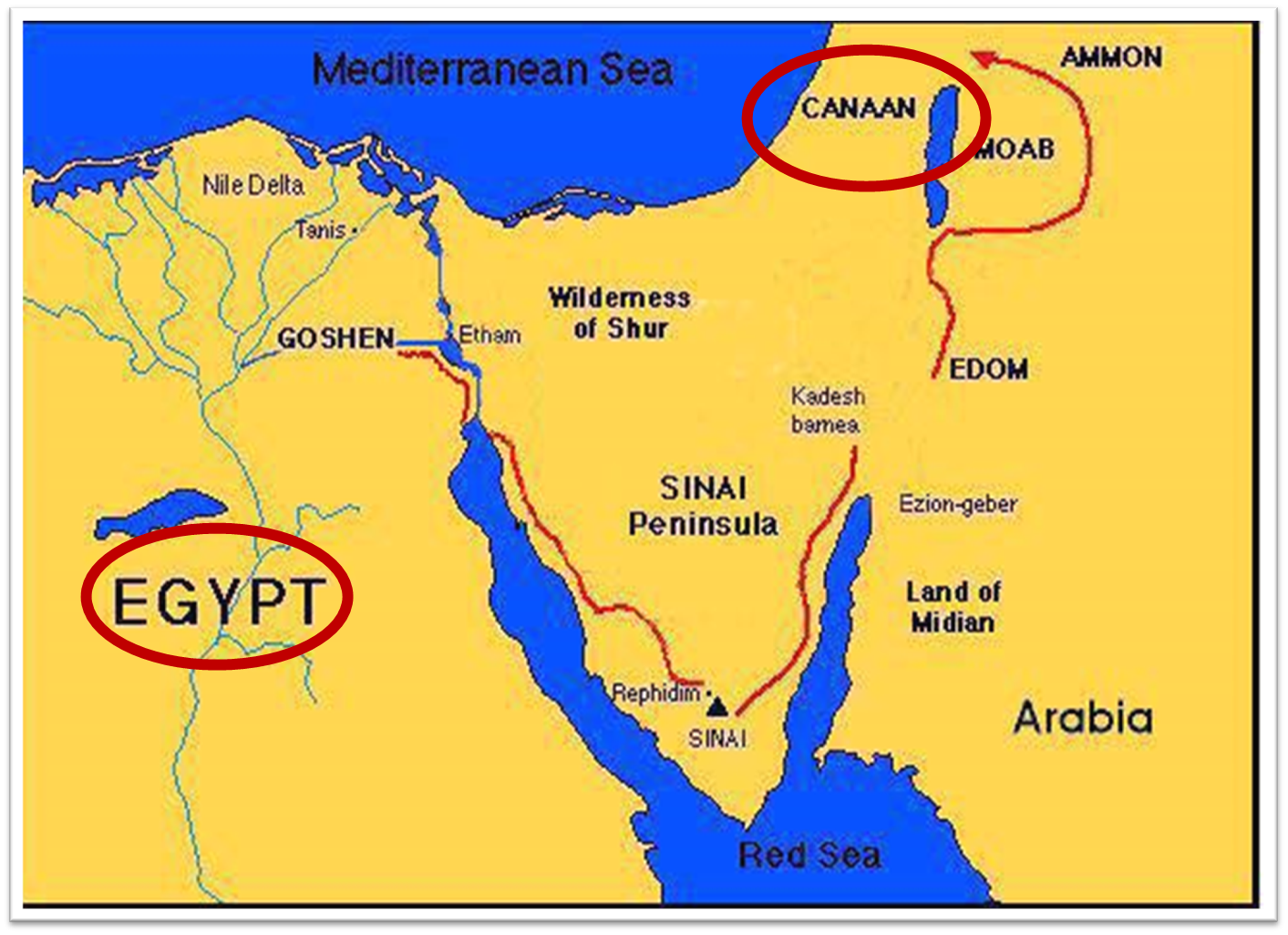 Genesis 45:17-20Invitation
Instructions (17)
Bring entire household (18)
Provision (19)
Lack of concern (20)
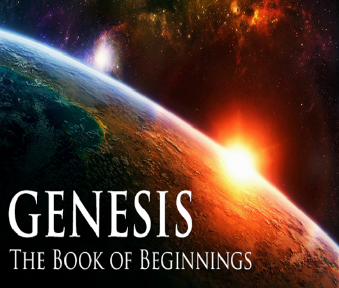 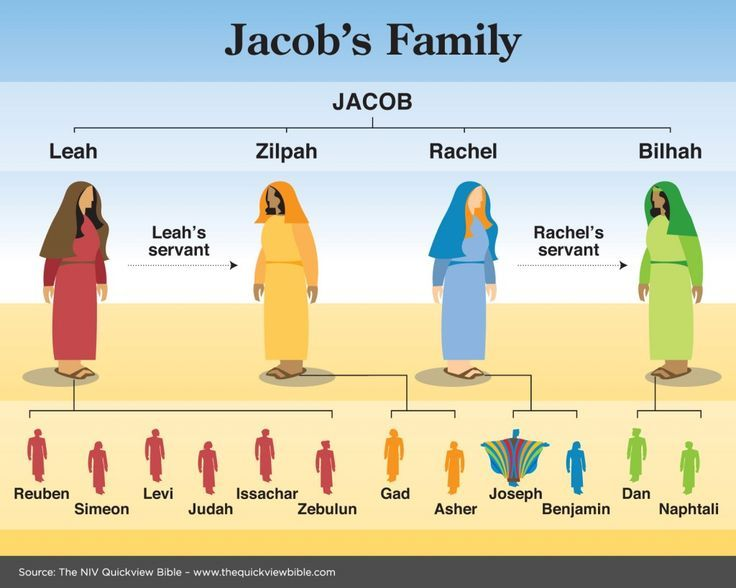 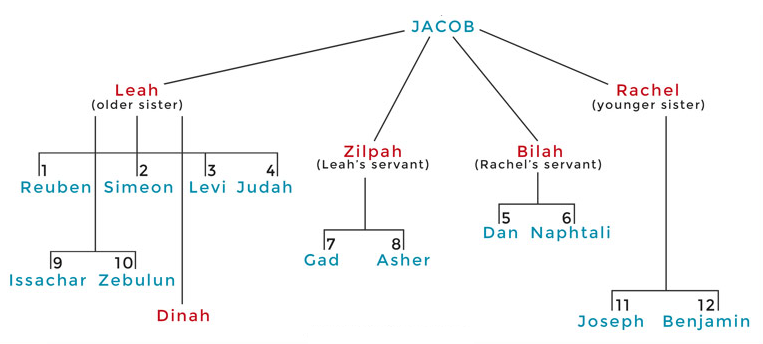 Genesis 45:17-20Invitation
Instructions (17)
Bring entire household (18)
Provision (19)
Lack of concern (20)
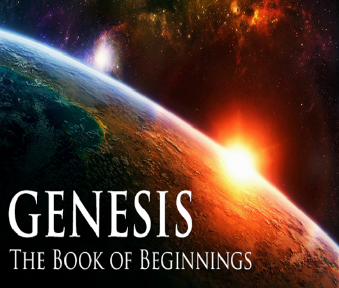 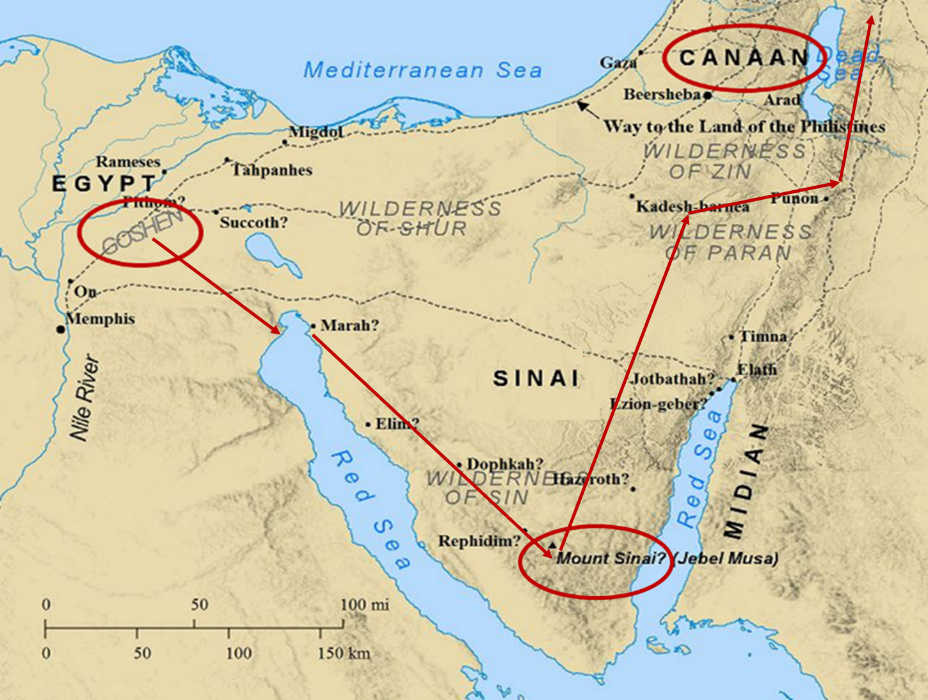 God’s Provision(Phil. 4:19)
Exodus 16
1 Kings 17:2-6
Psalm 37:25
Matthew 6:25-34
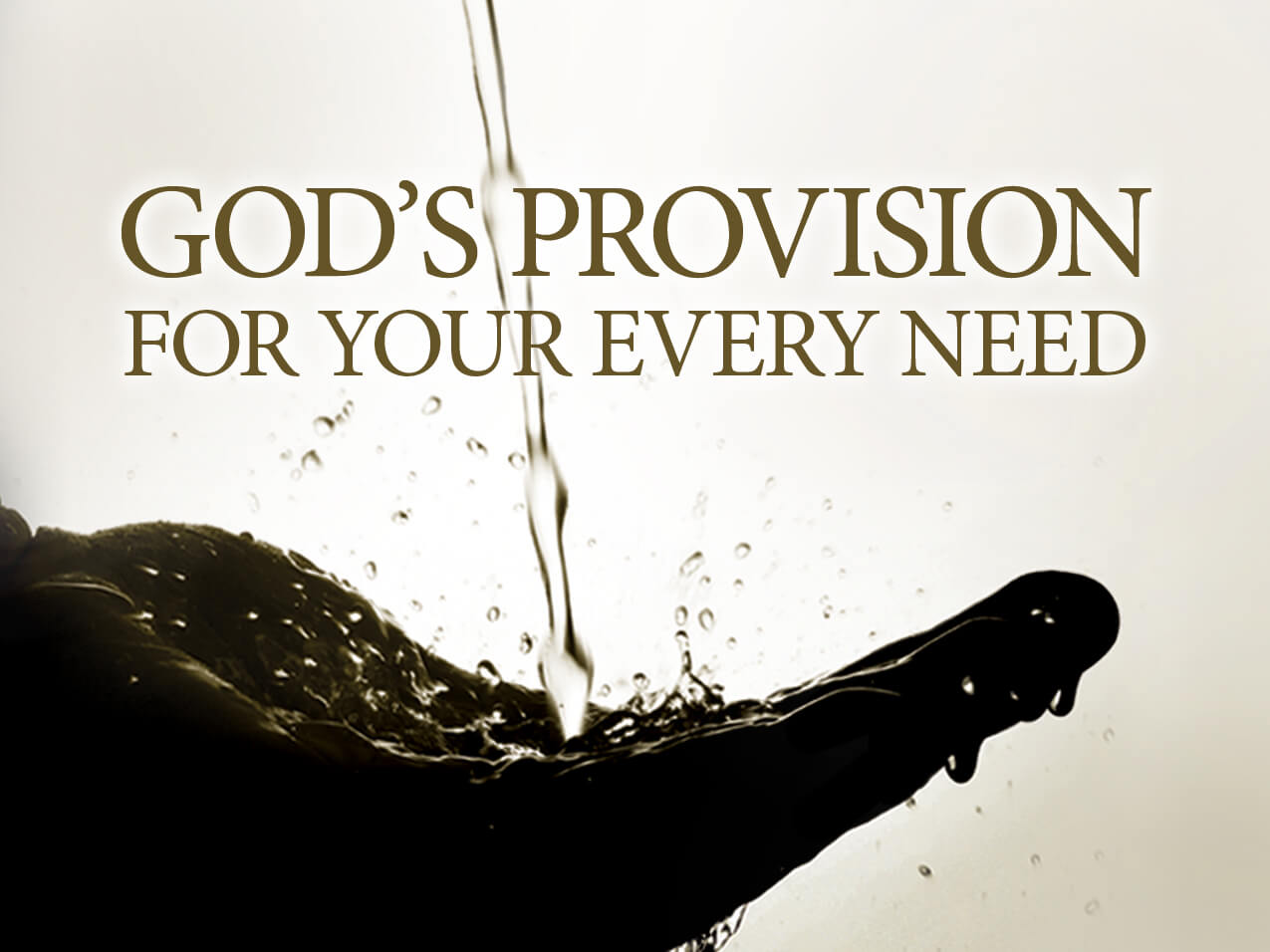 Genesis 45:17-20Invitation
Instructions (17)
Bring entire household (18)
Provision (19)
Lack of concern (20)
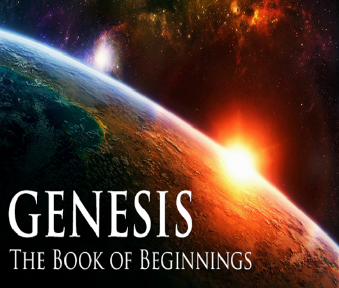 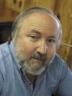 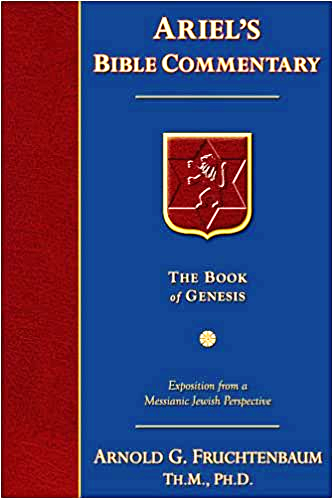 Dr. Arnold G. Fruchtenbaum
The Book of Genesis, 570
“Therefore, a total separation of twenty years existed from the time he had last seen members of his family until they were reunited in Egypt. The Hyksos Period, during which Joseph’s story unfolds, was the two-hundred-year period from 1750 until 1550 B.C. The Hyksos were Semitic rulers that conquered Egypt and ruled during the sixteenth and seventeenth dynasties. Thus, the Pharaoh at the time of Joseph was Semitic. This explains how a Semite such as Joseph could rise to the second highest position in Egypt, which had a Hamitic population.”
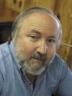 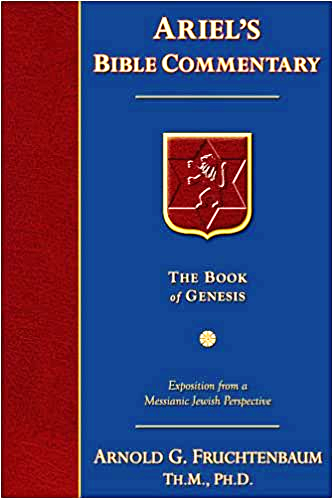 Dr. Arnold G. Fruchtenbaum
The Book of Genesis, 601
“Now this is all coming out of the initiation of Pharaoh, and all Pharaoh knew at this point was that this was Joseph’s family. He knew nothing about them per se. This shows the high regard and respect Pharaoh had for Joseph, that he was willing to issue this invitation. Such an invitation coming from an Egyptian Pharaoh for Semites was only possible during the Hyksos’s rule. Later Egyptian Pharaohs would never have allowed this to take place. However, the Hyksos being the Semitic conquerors of Egypt and ruling at this point in time made it possible for another Semitic family to be invited down.”
Genesis 43‒45Second Reunion
Jacob sends sons to Egypt (43:1-14)
Second reunion with Joseph (43:15-34)
Benjamin’s arrest (44:1-17)
Judah’s intercession (44:18-34)
Joseph’s revelation (45:1-15)
Pharaoh’s invitation (45:16-20)
Brothers return to Jacob (45:21-28)
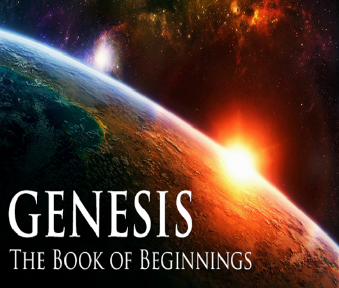 VII. Genesis 45:21-28Brothers’ Return to Jacob
Provisions (21-23)
Departure (24)
Journey home (25)
Report to Jacob (26-28)
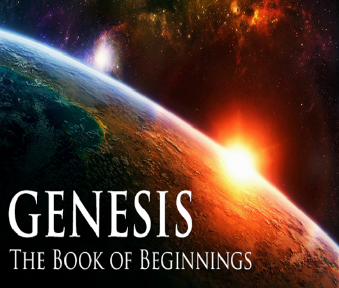 VII. Genesis 45:21-28Brothers’ Return to Jacob
Provisions (21-23)
Departure (24)
Journey home (25)
Report to Jacob (26-28)
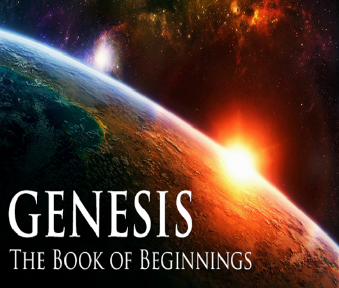 Genesis 45:21-23Provisions
Brothers’ obedience (21a)
Provisions (21b-23)
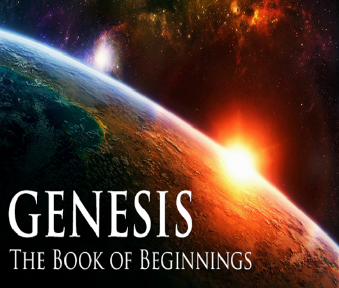 Genesis 45:21-23Provisions
Brothers’ obedience (21a)
Provisions (21b-23)
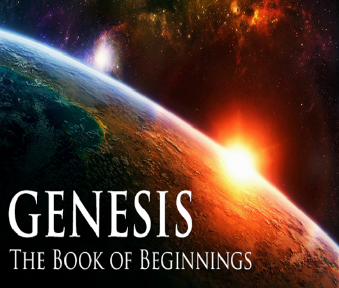 Genesis 45:21-23Provisions
Brothers’ obedience (21a)
Provisions (21b-23)
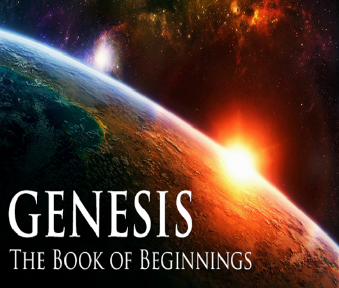 Genesis 45:21b-13Content
Wagons (21b)
Food (21c)
Clothing (22a)
Provisions for Benjamin (22b)
Provisions for Jacob (23)
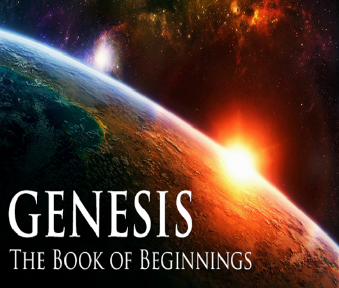 Genesis 45:21b-13Content
Wagons (21b)
Food (21c)
Clothing (22a)
Provisions for Benjamin (22b)
Provisions for Jacob (23)
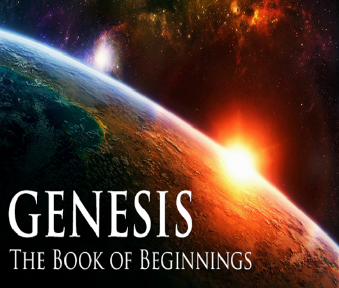 Genesis 45:21b-13Content
Wagons (21b)
Food (21c)
Clothing (22a)
Provisions for Benjamin (22b)
Provisions for Jacob (23)
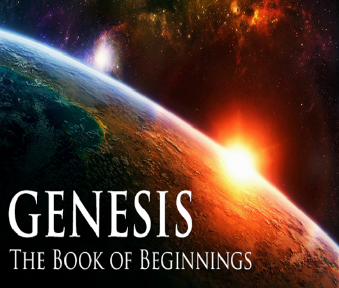 Genesis 45:21b-13Content
Wagons (21b)
Food (21c)
Clothing (22a)
Provisions for Benjamin (22b)
Provisions for Jacob (23)
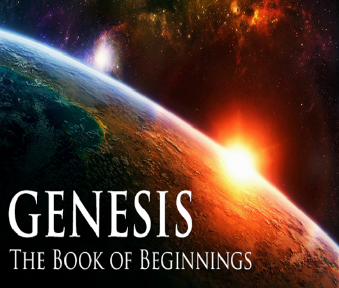 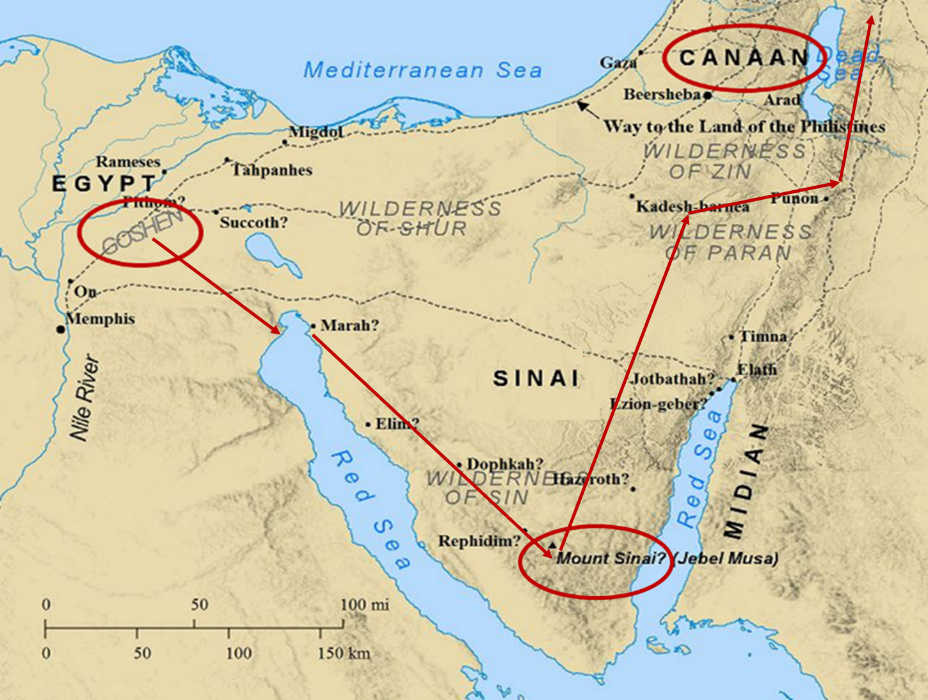 Genesis 45:21b-13Content
Wagons (21b)
Food (21c)
Clothing (22a)
Provisions for Benjamin (22b)
Provisions for Jacob (23)
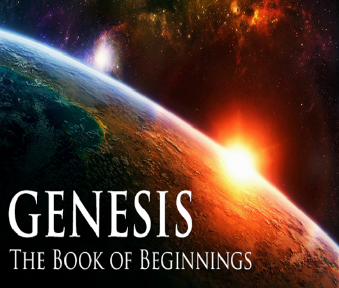 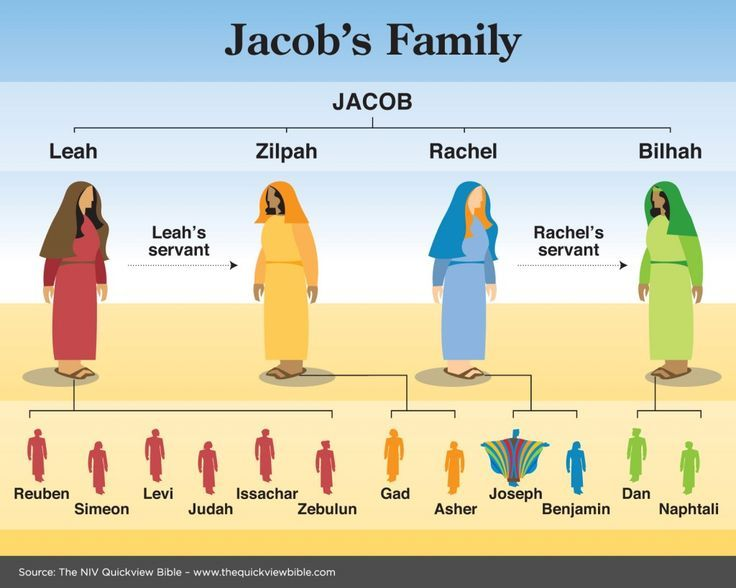 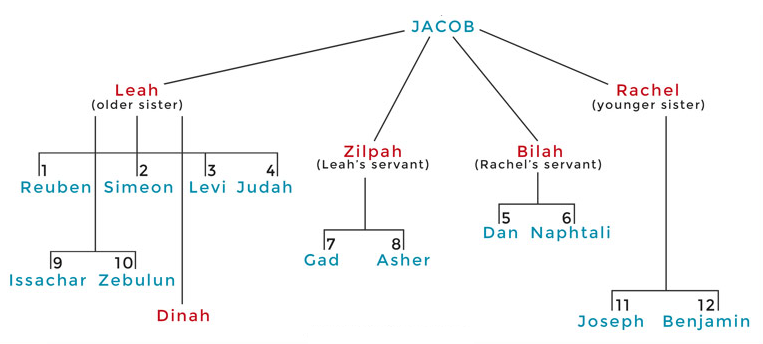 Genesis 45:21b-13Content
Wagons (21b)
Food (21c)
Clothing (22a)
Provisions for Benjamin (22b)
Provisions for Jacob (23)
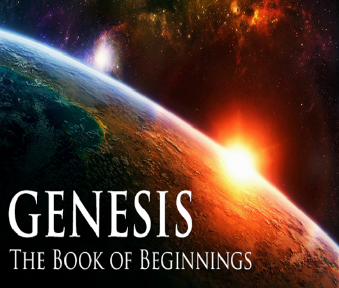 VII. Genesis 45:21-28Brothers’ Return to Jacob
Provisions (21-23)
Departure (24)
Journey home (25)
Report to Jacob (26-28)
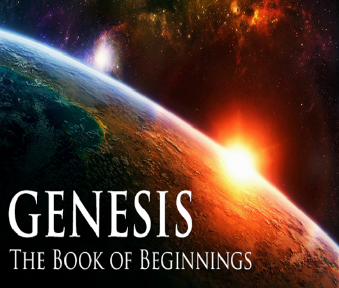 VII. Genesis 45:21-28Brothers’ Return to Jacob
Provisions (21-23)
Departure (24)
Journey home (25)
Report to Jacob (26-28)
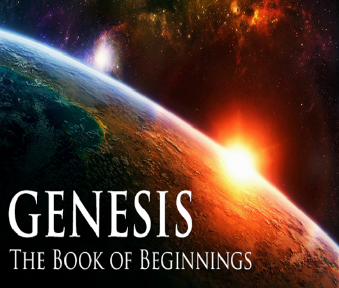 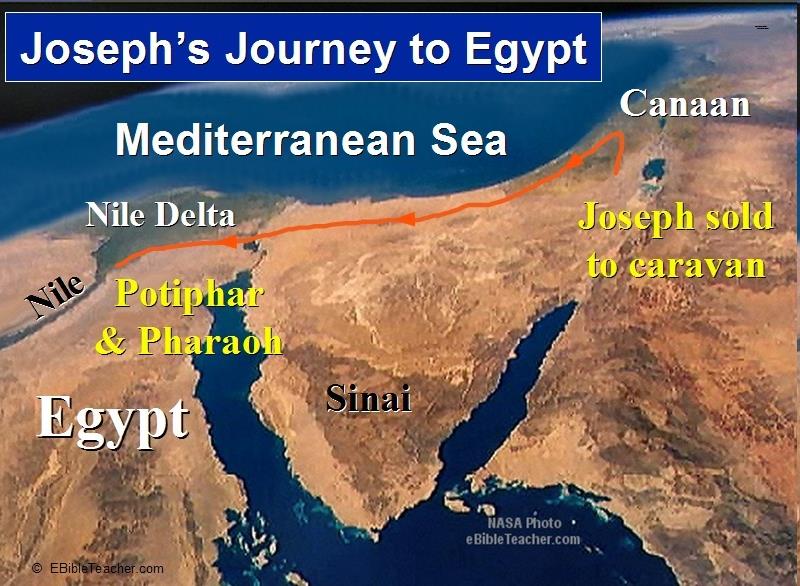 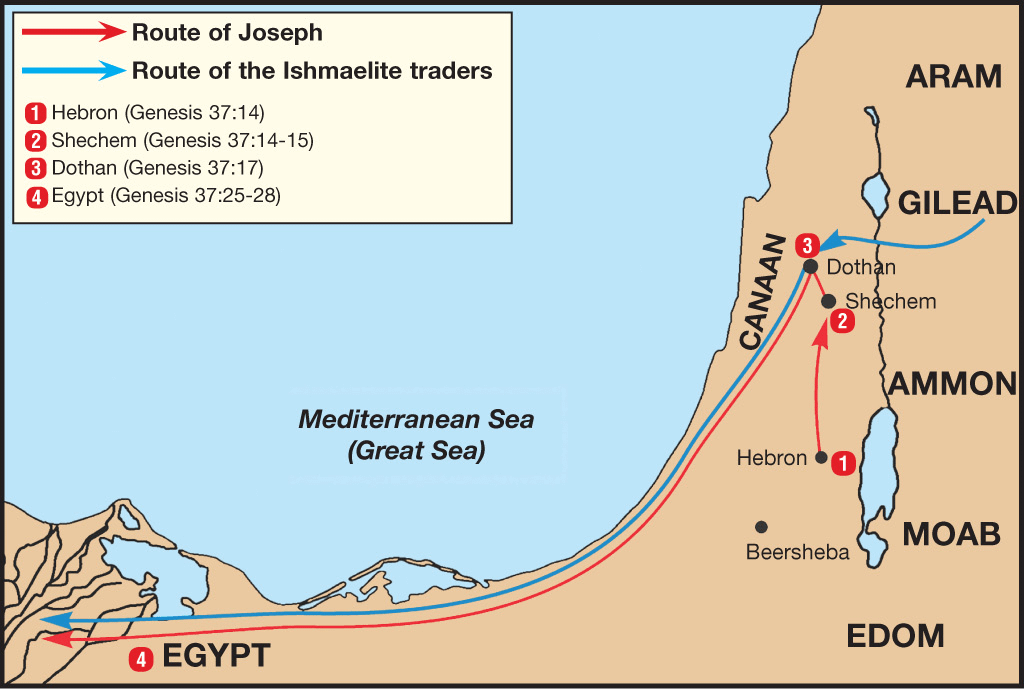 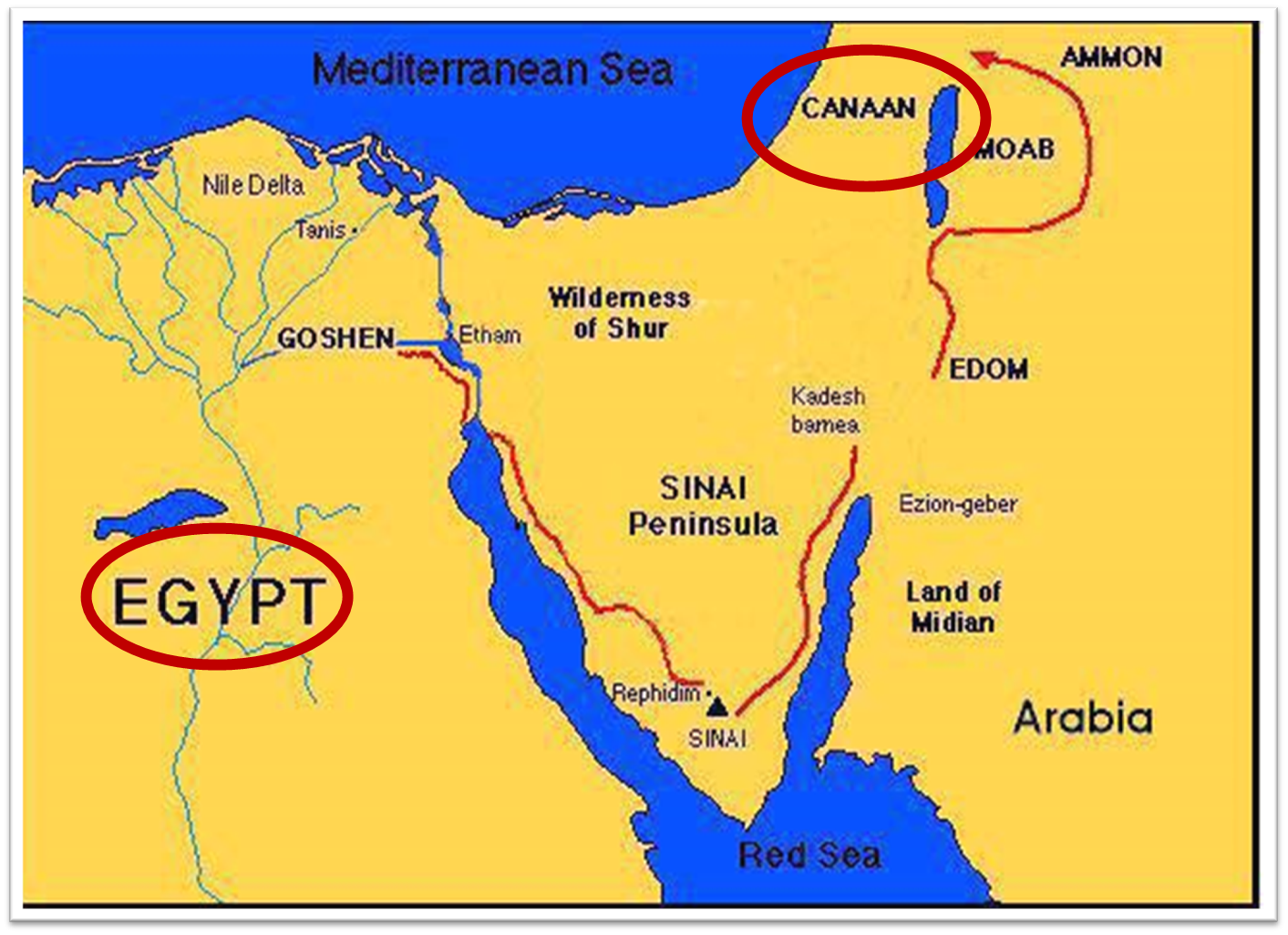 VII. Genesis 45:21-28Brothers’ Return to Jacob
Provisions (21-23)
Departure (24)
Journey home (25)
Report to Jacob (26-28)
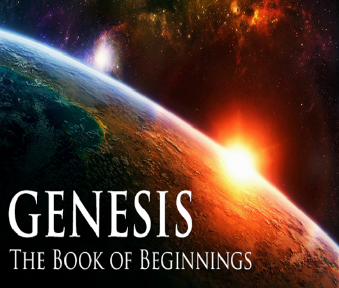 Genesis 45:26-28Report to Jacob
News about Joseph (26a)
Jacob’s reaction (26b)
Report from Joseph (27a)
Jacob persuaded (27b)
Result (28)
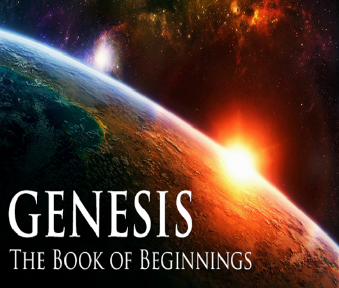 Genesis 45:26-28Report to Jacob
News about Joseph (26a)
Jacob’s reaction (26b)
Report from Joseph (27a)
Jacob persuaded (27b)
Result (28)
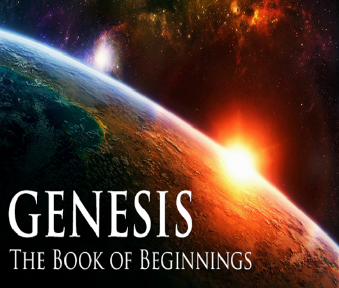 Genesis 45:26-28Report to Jacob
News about Joseph (26a)
Jacob’s reaction (26b)
Report from Joseph (27a)
Jacob persuaded (27b)
Result (28)
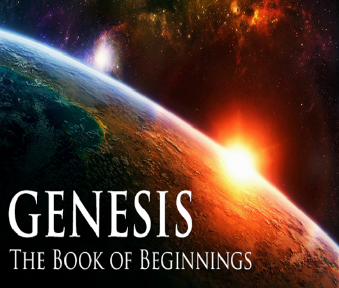 Genesis 45:26-28Report to Jacob
News about Joseph (26a)
Jacob’s reaction (26b)
Report from Joseph (27a)
Jacob persuaded (27b)
Result (28)
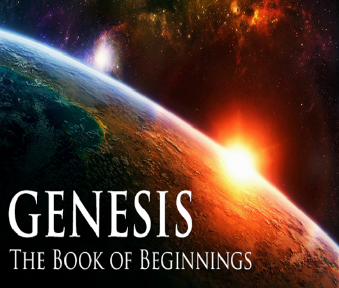 Genesis 45:26-28Report to Jacob
News about Joseph (26a)
Jacob’s reaction (26b)
Report from Joseph (27a)
Jacob persuaded (27b)
Result (28)
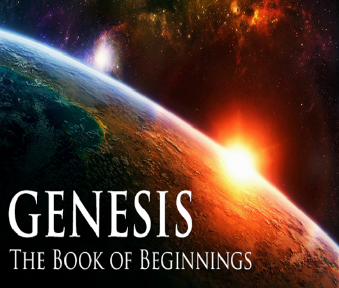 Genesis 45:26-28Report to Jacob
News about Joseph (26a)
Jacob’s reaction (26b)
Report from Joseph (27a)
Jacob persuaded (27b)
Result (28)
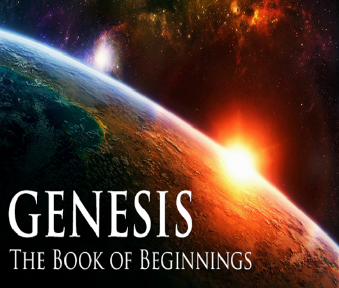 Jeremiah 30:7
“Alas! for that day is great, There is none like it; And it is the time of Jacob’s distress (Gen. 32:8; 35:10), But he will be saved from it.”
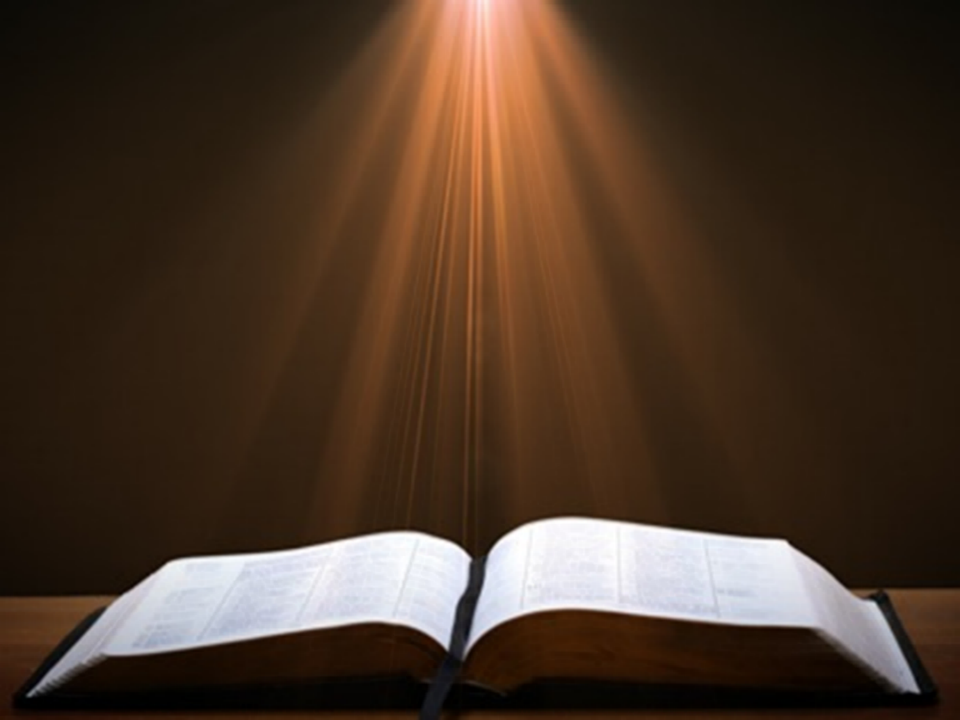 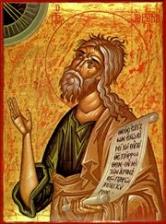 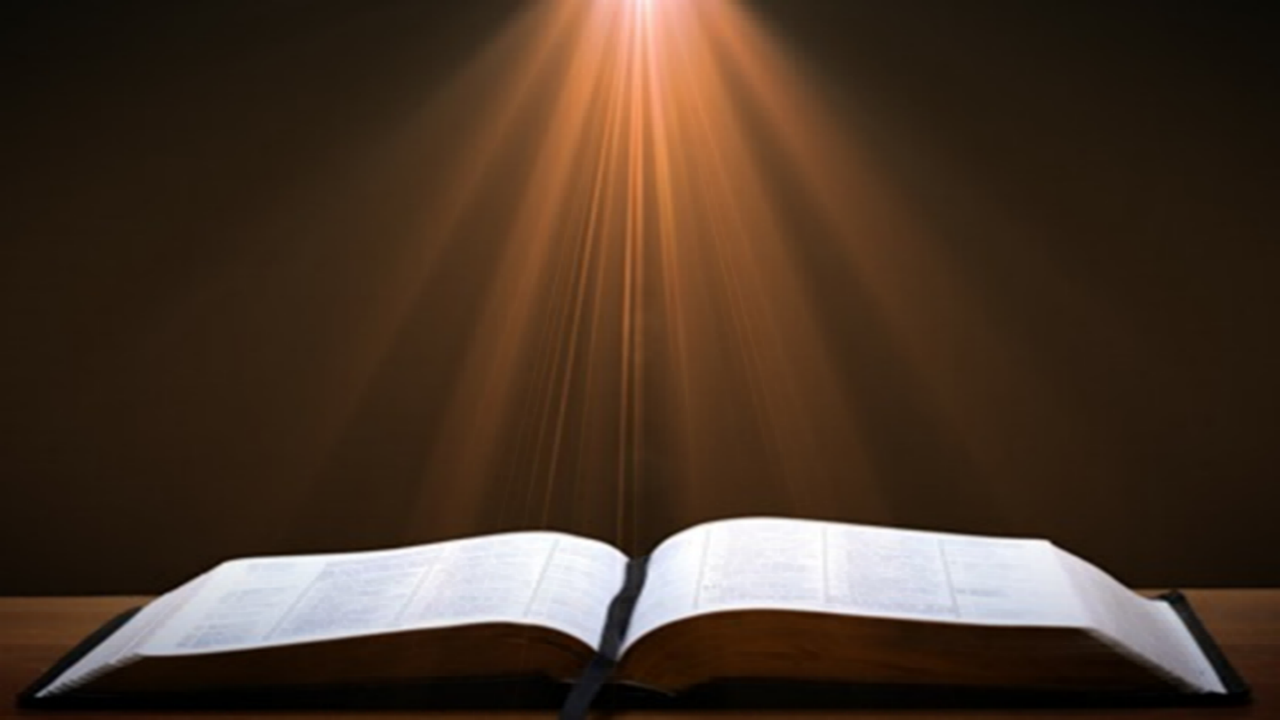 Jeremiah 31:35-37
“Thus says the Lord, Who gives the sun for light by day And the fixed order of the moon and the stars for light by night, Who stirs up the sea so that its waves roar; The Lord of hosts is His name:36 “If this fixed order departs From before Me,” declares the Lord, “Then the offspring of Israel also will cease From being a nation before Me forever.”37 Thus says the Lord, “If the heavens above can be measured And the foundations of the earth searched out below, Then I will also cast off all the offspring of Israel For all that they have done,” declares the Lord.”
Conclusion
Genesis 43‒45Second Reunion
Jacob sends sons to Egypt (43:1-14)
Second reunion with Joseph (43:15-34)
Benjamin’s arrest (44:1-17)
Judah’s intercession (44:18-34)
Joseph’s revelation (45:1-15)
Pharaoh’s invitation (45:16-20)
Brothers return to Jacob (45:21-28)
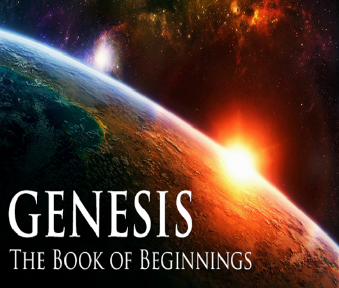 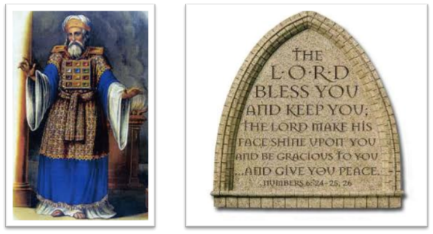 24 The Lord bless you, and keep you; 25 The Lord make His face shine on you, And be gracious to you; 26 The Lord lift up His countenance on you, And give you peace.
Numbers 6:24–26 (NASB95)